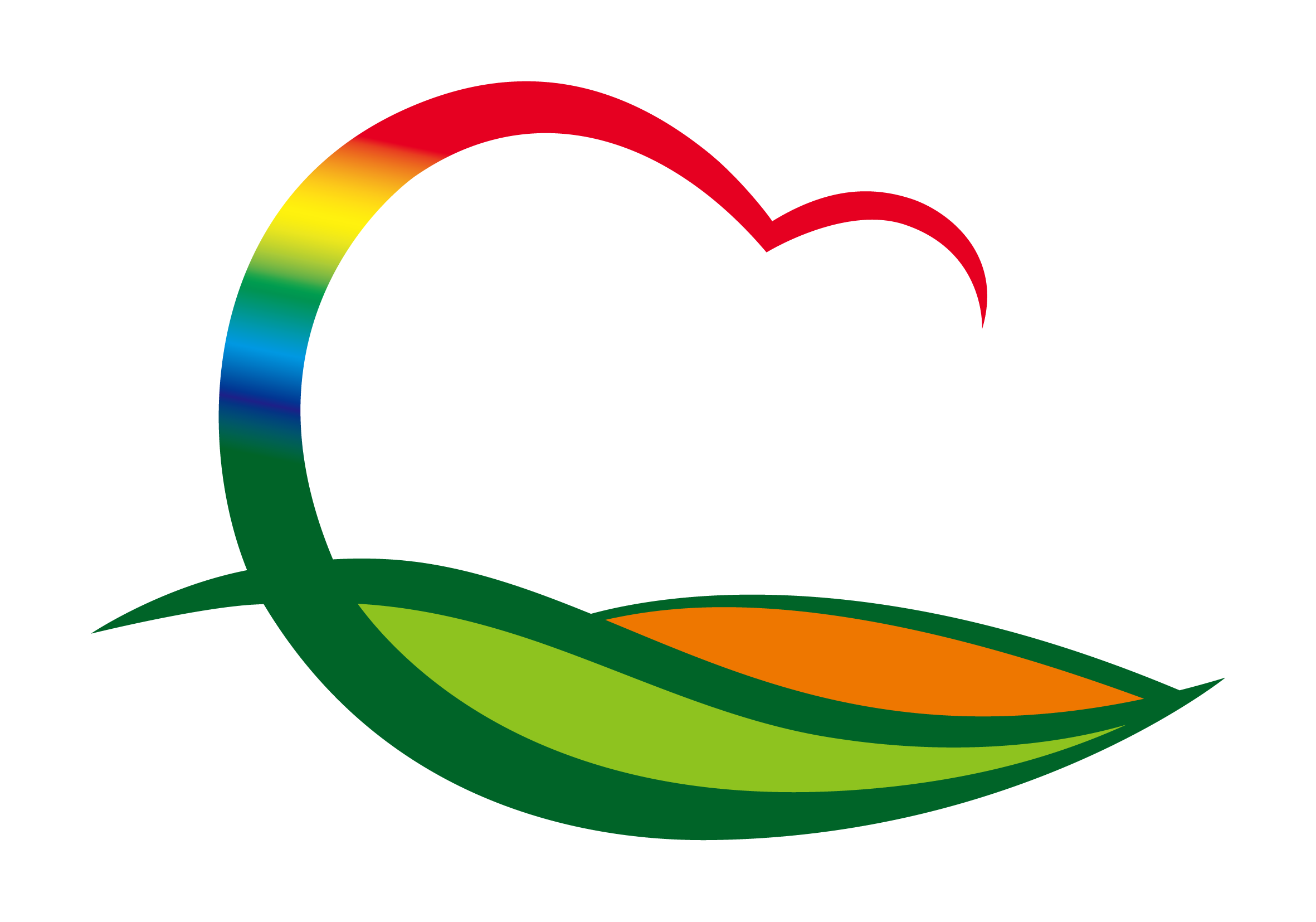 기획감사관
(2023. 5. 15. ~ 5. 21.)
1. 제313회 영동군의회 임시회
5. 16.(화) ~ 5. 19.(금) / 본회의장 및 위원회회의실
법령 불부합 자치법규 정비를 위한 영동군 11개 조례 일부개정조례안 
       외 6건
2. 2023년도 제3회 지방보조금관리위원회 개최
5. 19.(금) / 서면심의 
지방보조금 관련 조례안 외 2건